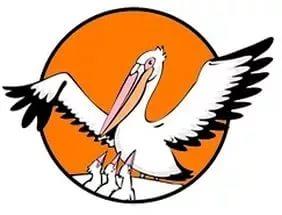 Особенности подготовки к заданиям очного этапа конкурса: учебное занятие, методический семинар, педагогический совет
Смирнова Лариса Владимировна,  учитель географии высшей квалификационной категории, Почётный работник общего образования, победитель областного конкурса «Учитель года – 2017», финалист Всероссийского конкурса «Учитель года России»
Победите самого себя!
Настройтесь психологически. Используйте формулу: «даже если…., в любом случае….».
- Смотрите на вещи позитивно.
Будьте искренними.Источником многих страхов является иррациональная идея о том, что необходимо быть совершенным и непогрешимым, и убежденность в том, что любое неудавшееся дело свидетельствует о вашей глупости, бездарности и некомпетентности.
Не ругайте себя за ошибки. Все мы люди и все мы ошибаемся. Негатив приведет только к еще более худшему результату.
Вспоминайте плюсы, а не минусы.
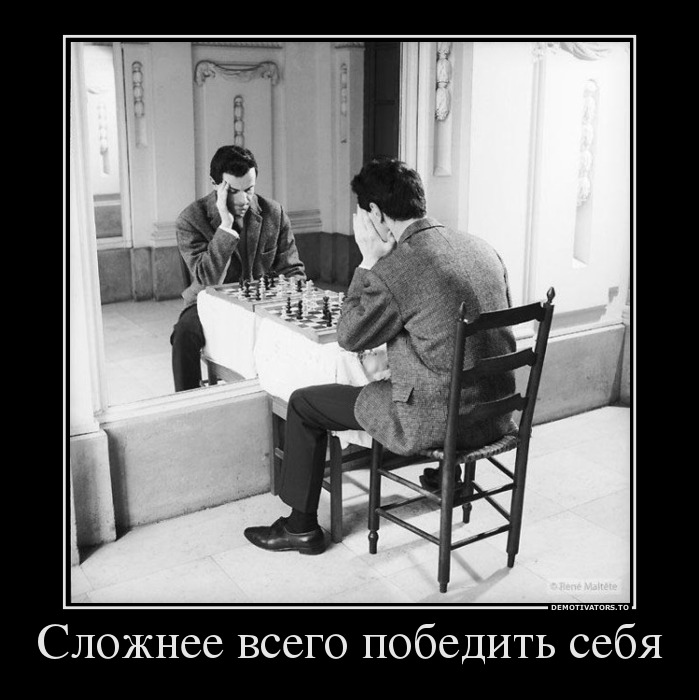 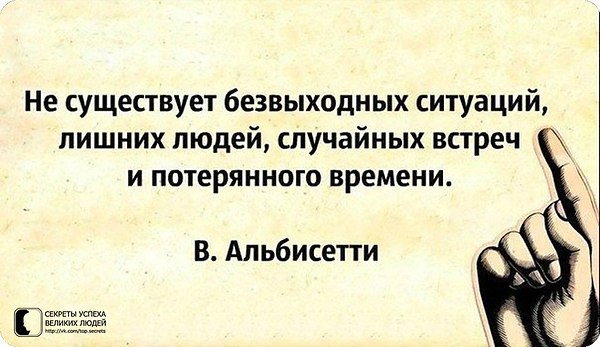 Особенности конкурсного задания «Методический семинар»
Цель: демонстрация методической грамотности, соотнесения педагогической теории с практикой, способности к анализу, осмыслению и представлению своей педагогической деятельности в соответствии с требованиями федеральных государственных образовательных стандартов начального и основного общего образования (далее – ФГОС), профессионального стандарта «Педагог»
Особенности конкурсного задания «Методический семинар»
Формат конкурсного испытания: методический семинар проводится перед началом для всех участников конкурсного испытания «Учебное занятие», что позволяет соотнести заявленные теоретические положения с практикой их реализации. Конкурсант в тезисной форме в течение 5–10 минут излагает свои концептуальные методические подходы, основанные на опыте работы.
Возможный подход к выполнению задания «Методический семинар»
Название (четкое, не слишком широкое, понятное, связанное с проведенным урокам по методическим аспектам).
Определение сути проблемы (ключевого вопроса для рассмотрения).
Информация по методическим аспектам.
Примеры из практики своей педагогической деятельности (собственные методические находки).
Результативность
Сформулируйте тему  своего педагогического опыта
 (это 50% успеха!).
В самой теме важно отразить ЧТО и Для чего
Вы делаете.
Проблемные зоны
Много общих слов, пафоса, патетики, общих слов и неконкретность результатов (в том числе и предметных).
Нарушение логики (отсутствие последовательности изложения).
Непонятность или абстрактность методической проблемы («недостаточное использование возможностей различных уроков»).
Использование спорной терминологии («человекоформирующий урок», «умная перемена», «прогресс мотивации ученика», прогностическая или перспективная рефлексия).
Неправомерные громкие и резкие обобщения («духовная нищета детей»).
Отсутствие оригинальности и новизны (нет ответа на вопросы: Что я хочу сказать коллегам-педагогам? Что мне удалось открыть?)
Странные и некорректные рассуждения (в том числе политизированные или категоричные).
Рекомендации к подготовке
Четкость в формулировке методической проблемы.
Сформулировать тему в методическом контексте.
Соблюдать баланс в теоретических разработках ученых и представлении опыта своей работы – акцентировать внимание на свой путь в воплощении теории (не превращать задание в отчет о своей работе и в лекцию по педагогике).
Приветствуется выступление без листка
Обратите внимание!
Очень важно, чтобы методики и технологии, представленные
 на методическом семинаре, 
нашли отражение
 в конкурсном занятии.
Особенности конкурсного задания «Учебное занятие»
Цель: раскрытие конкурсантами своего профессионального потенциала в условиях планирования, проведения и анализа эффективности учебного занятия, проявление творческого потенциала, самостоятельности, умения ориентироваться в ситуации, знания своего предмета и способности выйти в обучении на межпредметный и метапредметный уровни.
Шаг 1
Внимательно ознакомьтесь с критериями оценивания учебного занятия. Демонстрировать на занятии нужно то, что требуется в соответствии с Положением о конкурсе. Учитывая тенденции последних лет в области образования, обратите особое внимание на метапредметность в уроке, установление межпредметных связей, интеграцию своего предмета с другими предметами школьной программы. Ваш урок призван способствовать формированию общей картины мира в представлении ребенка. Основной целью метапредметного подхода является развитие способности ребенка мыслить. Пусть отдельно взятый конкурсный урок будет маленьким шагом на этом пути.
Шаг 2
Бесспорны два постулата: урок должен учить, он должен давать прирост в знаниях и опыте ребенка, и урок должен воспитывать прежде всего содержанием.
Шаг 3
Ученик должен «прожить» урок, решая заданную проблему. Для этого, с одной стороны, необходима продуманная логичная организация деятельности детей на уроке, с другой стороны, возникает не менее важная проблема для учителя - поддержание заинтересованности детей на протяжении всего занятия. Наличие обратной связи - шаг к успеху.
Шаг 4
В подобных условиях трудно переоценить роль мотивации и эмоционального стимулирования, особенно в начале урока. Начало должно быть ярким, интересным, содержащим интригу. И весь урок должен быть направлен на ее разрешение. Существует хорошее высказывание - в начале урока ребенка нужно поразить, а потом озадачить, и тогда в течение всего урока он будет работать.
Замечательно, если тему урока учащиеся сформулируют самостоятельно (при помощи учителя, разумеется), а затем сами определят цели и задачи своей деятельности в рамках урока.
Шаг 5
В рамках урока должен присутствовать тот опыт работы, о котором пойдет речь на представлении опыта работы. На каком другом конкурсном мероприятии еще так ярко может быть раскрыта суть вашей педагогической деятельности?
Шаг 6
Конкурсный урок отличается от рабочего урока, хотя он и проводится, как правило, согласно календарно-тематическому планированию. Уместно сравнение - урок как спектакль, учитель как режиссер. Но во всем, конечно, нужна мера.
Шаг 7
Постарайтесь обеспечить достойную смену видов деятельности на занятии и общение в разных режимах: учитель - класс, учитель - ученик, ученик - ученик, группа - группа.
Шаг 8
Тщательно продумайте итог урока. Подберите нестандартные приемы рефлексии. Позвольте всем желающим ученикам выразить собственное мнение об уроке.
«НЕ», которых следует избегать на открытом конкурсном уроке:
- НЕ стремитесь вслепую демонстрировать современные «модные» тенденции: если вы чувствуете, что плохо владеете какой-либо технологией или методом, лучше не использовать их на уроке, нежели показывать неловкое владение ими;- НЕ планируйте слишком продолжительную самостоятельную работу детей на уроке: жюри в первую очередь оценивает вас, а не деятельность учащихся;- НЕ перегружайте урок большим количеством разнообразных заданий: старайтесь выдерживать оптимальное чередование форм и видов деятельности;- НЕ торопитесь, но и не занижайте темп урока;- НЕ стройте диалоги с учащимися в формате «ДА - НЕТ», НЕ бойтесь задавать сложные вопросы; - НЕ используйте сильные эмоционально окрашенные средства (например, видеоэпизоды о глобальных катастрофах и смерти, шокирующие факты и т. д.): НЕ забывайте о правилах здоровьесбережения ребенка.
Шаг 9
Помните о следующем определении самоанализа - это анализ учителем того, что произошло здесь и сейчас. Поэтому самоанализ может спасти плохой урок и провалить хороший. 
Не подменяйте самоанализ технологической картой урока. Это ошибка!
Особенности конкурсного задания «Педагогический совет»
Цель: организация открытого профессионального пространства для обсуждения существующих проблем, путей их решения и перспектив развития образования. 

Формат конкурсного испытания: дискуссия в группе из 5 конкурсантов (состав определяется жребием) на заданную ведущим тему с индивидуальными выступлениями по рассматриваемым вопросам и общим обсуждением.
Особенности конкурсного задания «Педагогический совет»
Тема педагогического совета определяется учредителем конкурса и объявляется накануне его проведения, после завершения учебных занятий.
Возможный подход к выполнению задания «Педагогический совет»
Понимание сути (смысла) вопроса для обсуждения – умение слушать ведущего и воспринимать идеи.
Формулирование вопросов для обсуждения – умение выделить проблемы.
Предложения – педагогическая позиция и взгляд на существо проблемы.
Коммуникация с коллегами и ведущим – развитие идей, аргументы и контраргументы, умение отличить факты от мнений.
Конкретные предложения и выводы.
Проблемные зоны при выполнении задания «Педагогический совет»
Неумение формулировать вопросы: несколько разнонаправленных вопросов в одном; сопровождение вопроса собственным ответом, комментарием и аргументированием.
Повторение уже сказанных мыслей.
Общие слова и отсутствие конкретных предложений.
Что мешает эффективной дискуссии (обсуждению)?
увод от темы (несоответствующие и отвлекающие заявления);
резкость тона при обсуждении и личностные нападки;
острое соперничество между участниками или группами (все чужое превращается в объект критики);
абсолютизация отдельных утверждений;
превращение обсуждения в параллельные монологи (во время выступления собеседника обдумывается собственная речь);
барьеры в общении